МБОУ МО Плавский район «Сорочинская СОШ»
Путешествие по лабиринту урок-игра в 5-м классе по теме "Задачи на проценты"
Учебник: 
Н.Я.Виленкин, В.И.Жохов, А.С.Чесноков, С.И.Шварцбурд 
Математика, 5 класс
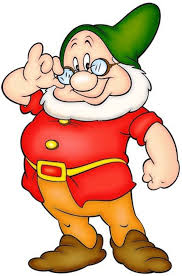 Учитель математики 
Мохова Валентина Ивановна
ЛАБИРИНТ ЮНОГО МАТЕМАТИКА
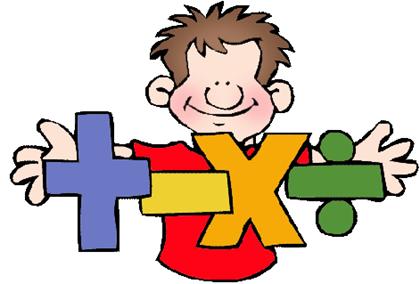 КЛАД
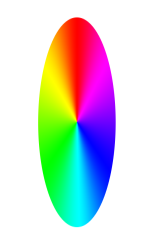 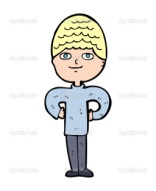 ЗНАНИЯ
ЛАБИРИНТ ГОРДОГО ЧЕЛОВЕКА
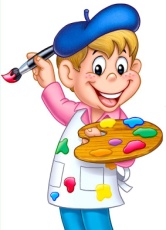 ВХОД
ЛАБИРИНТ УМНОГО ХУДОЖНИКА
Карта путешествия по лабиринтам
Переведите десятичные дроби в проценты:
21%
7%
45%
678%
100%
190%
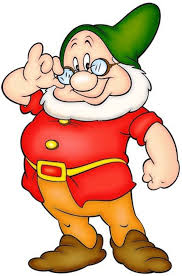 ВХОД В ЛАБИРИНТ
Переведите проценты 
в десятичные дроби
0,68
0,07
0,01
0,004
0,7
3
ВХОД В ЛАБИРИНТ
Найдите процент от заданного числа
5
40
14
ВХОД В ЛАБИРИНТ
Найдите число, если известно, сколько  процентов оно составляет:
800
1% равен 8
2% равны 50
2500
10% равны 4
40
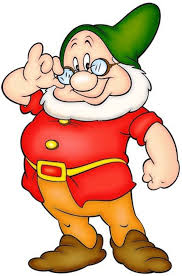 ВХОД В ЛАБИРИНТ
Сколько процентов составляют:
16 см от 50 см
32%
30 мин от 2 ч
25%
45 руб от 10 руб
450%
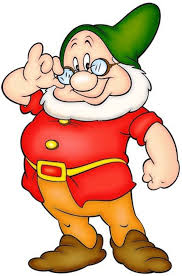 ВХОД В ЛАБИРИНТ
ЛАБИРИНТ ЮНОГО МАТЕМАТИКА
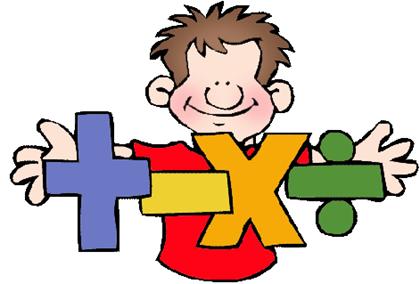 КЛАД
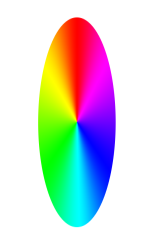 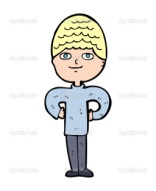 ЗНАНИЯ
ЛАБИРИНТ ГОРДОГО ЧЕЛОВЕКА
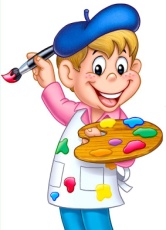 ВХОД
ЛАБИРИНТ УМНОГО ХУДОЖНИКА
Карта путешествия по лабиринтам
Вычислите устно
0,75
2 + 0,5 – 1,75
80 ∙ 0,25 ∙ 5
100
7,5 – 5 – 2,25
0,25
15 : 0,3 ∙ 0,01
0,5
10 ∙ 0,01 : 10
0,01
Закрасьте 
0,75; 0,25; 0,5  круга
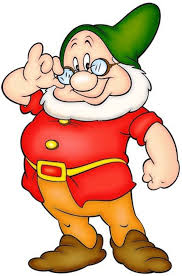 ЛАБИРИНТ ХУДОЖНИКА
Установите соответствие между числами
0,75
0,25
0,5
1/2
3/4
1/4
25%
50%
75%
ЛАБИРИНТ ХУДОЖНИКА
ЛАБИРИНТ ЮНОГО МАТЕМАТИКА
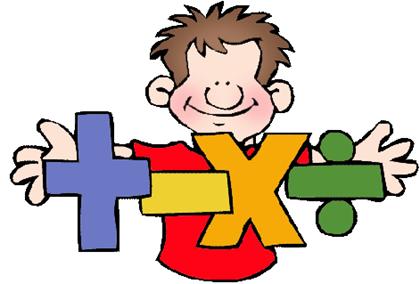 КЛАД
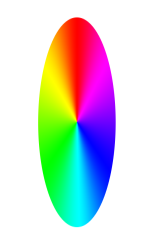 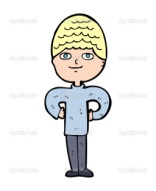 ЗНАНИЯ
ЛАБИРИНТ ГОРДОГО ЧЕЛОВЕКА
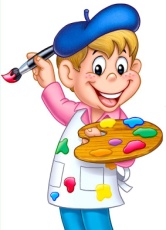 ВХОД
ЛАБИРИНТ УМНОГО ХУДОЖНИКА
Карта путешествия по лабиринтам
Расшифруйте слово, обозначающее человека, которым гордятся учителя, одноклассники
1
3
2
3
Д
И
А
М
С
Е
Л
Т
ЛАБИРИНТ ГОРДОГО ЧЕЛОВЕКА
Каждая школа гордится золотыми и серебряными медалистами. В нашей маленькой школе таких учащихся 4, из них 2 золотых медалиста и 2 серебряных.
   Сколько  процентов составляют все медалисты от общего количества учеников в школе, если их 32? Сколько  процентов составляют золотые медалисты от общего количества учеников?
Решение:
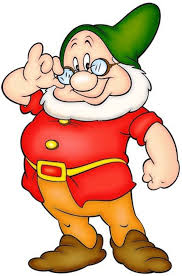 4:32·100 = 12,5 (%) – все медалисты
2:32· 100 = 6,25 (%) – золотые
Ответ: 12,5%; 6,25%
ЛАБИРИНТ ГОРДОГО ЧЕЛОВЕКА
ЛАБИРИНТ ЮНОГО МАТЕМАТИКА
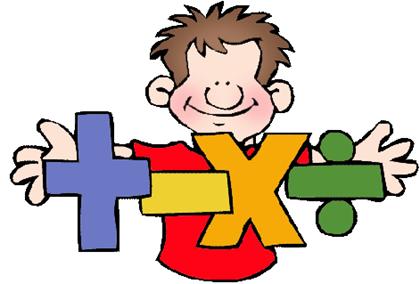 КЛАД
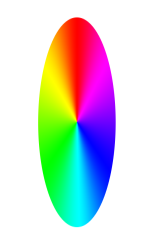 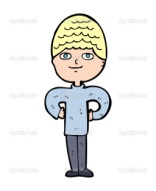 ЗНАНИЯ
ЛАБИРИНТ ГОРДОГО ЧЕЛОВЕКА
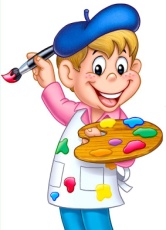 ВХОД
ЛАБИРИНТ УМНОГО ХУДОЖНИКА
Карта путешествия по лабиринтам
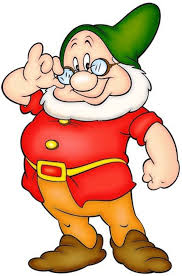 Самостоятельная работа
 математический лабиринт
 у каждого на рабочем столе
  Начиная с левого верхнего «квадрата», определяйте, истинно или ложно высказывание, верно или неверно утверждение (да или нет). Каждому квадрату соответствует буква. Собирайте слово, двигаясь по верным ответам. Продолжайте движение по стрелочкам до нижнего справа «квадрата». Составьте «слово».
ЛАБИРИНТ ЮНОГО МАТЕМАТИКА
«АКНИЧОРОС»     
 Сорочинка
 – село, в котором вы живёте и учитесь.
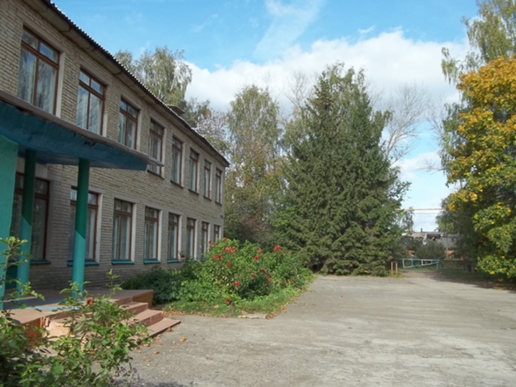 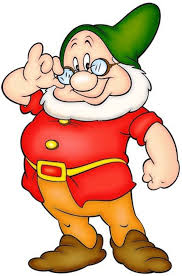 ЛАБИРИНТ ЮНОГО МАТЕМАТИКА
КЛАД
?
?
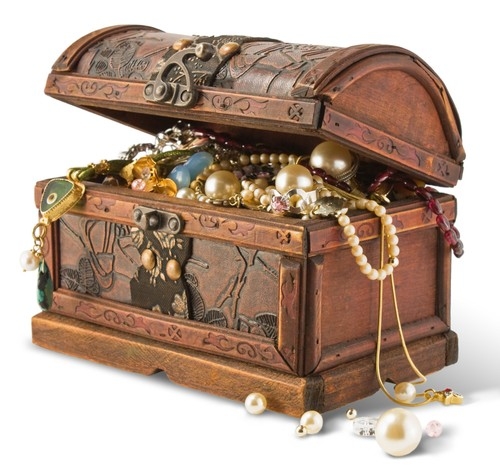 ?
?
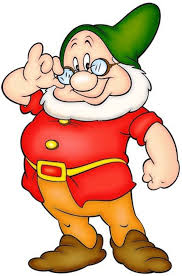 ?
?
ЗАКЛЮЧИТЕЛЬНЫЙ  ЛАБИРИНТ
ЛАБИРИНТ ЮНОГО МАТЕМАТИКА
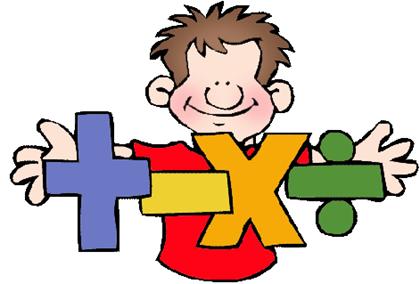 КЛАД
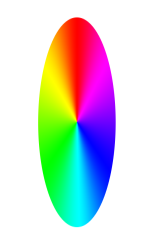 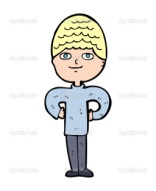 ЗНАНИЯ
ЛАБИРИНТ ГОРДОГО ЧЕЛОВЕКА
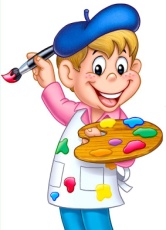 ВХОД
ЛАБИРИНТ УМНОГО ХУДОЖНИКА
Карта путешествия по лабиринтам
В знанье — величие и краса,
Знанье дороже,
 чем клад жемчужин:Время любой уничтожит клад,Мудрый и знающий вечно нужен.
Ас-Самарканди  (персидский поэт, живший в XII столетии)
Составить задачу на проценты.
 
На примере одних данных составить три задачи, показав правила нахождения процента от числа, нахождения числа по его проценту и процентного отношения двух чисел.
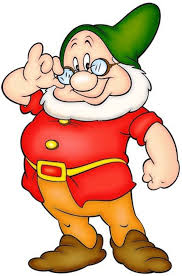 ДОМАШНЕЕ ЗАДАНИЕ
Что нового, интересного вы узнали?
 
Что вам понравилось, а что не понравилось на уроке?
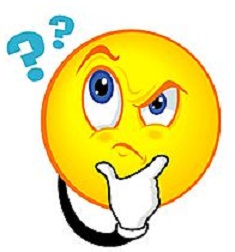 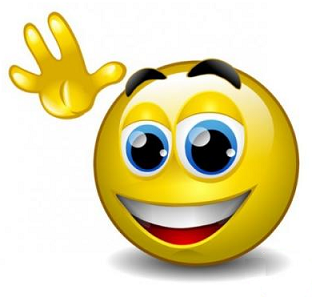 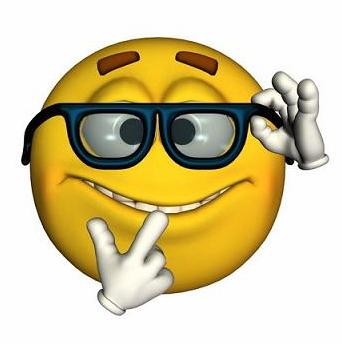 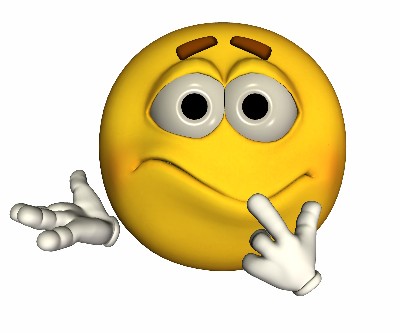 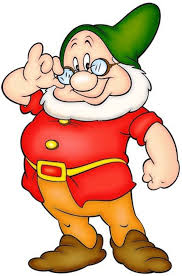 ИТОГИ УРОКА